Fellowship Church, Nov 3, 2024                                              			   			B Heath
Straight and Balanced
(Luke 3:4-6)
It's all about you Jesus (9:55-9:59)
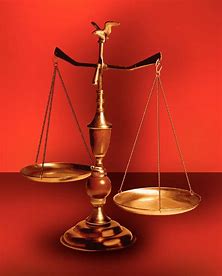 The Law of Moses

1 – 12 beginnings (origins) of life with Adam, Genesis 1-2
2a – 12 beginnings (origins) of death with Adam, Genesis 3
2b –                 death with Cain & Noah, Genesis 4:1-9:17
2c –                 death with Nimrod & Babel, Genesis 9:18-11:32
3 – 12 beginnings of Israel with Abraham, Genesis 12-50
4a – exit from slavery in Egypt to the Red Sea, Exodus 1-12
4b – from the Red Sea to Mount Sinai, Exodus 13-18
4c – Mt Sinai (Law) 10 Commandments, Exodus 19-24
4d – Mt Sinai (Law) the Tabernacle, Exodus 25-40
5a – Mt Sinai (Law) approaching a holy God, Leviticus 1-17
5b – Mt Sinai (Law) living a holy life, Leviticus 18-27
6a – Mt Sinai (Law) Prepare to Obey God, Numbers 1:1-10:10  
6b – The Desert of Disobedience, Numbers 10:11-25
6c – Preparing for Your Eternal Inheritance, Numbers 26-36
7a – God’s Perspective of  Your Past, Deuteronomy 1-3
7b – Moses’ Thesis Statement for his Last Messages, Deu 4
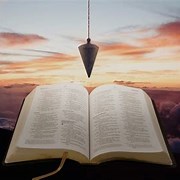 OT:  Deut 25:13-16  
Proverbs 20:10
Daniel 5:25-28

NT:  Hebrews12:1
1 Cor 3:11-15
Philippians 4:5
James 3:17
OT:  Ps 5:8, Pr 4:25-27
Amos 7:7-8
Isaiah 28:13, 17

NT:  Mt 3:3, Acts 9:11 
Hebrews 12:13, Jude 3
1 Corinthians 15:1-4
2 Timothy 3:10, John 7:16
Moses’ Farewell Thesis Statement for his Last Messages (Deuteronomy 4:1-2)
4:1 
1.  Now therefore hearken,  (Ephesians 1:13,  4:20-24)
2.  O Israel,  (Ephesians 1:22, 3:10, 21) 
3.  unto the statutes and unto the judgments,  (Eph 5:15-21)
4.  which I teach you,  (Ephesians 4:20, 1 John 2:27)
5.  for to do [them],  (Ephesians 3:20, John 13:17)
6.  that ye may live, and  (Ephesians 3:14-21, John 10:10)
7.  go in and possess the land  (Ephesians 1:11, 14, 18)
8.  which the LORD God of your fathers giveth you.  (Ephesians 2:20)
4:2 
9.  Ye shall not add unto the word which I command you,  (Revelation 22:18-19, Proverbs 30:6)
10.  neither shall ye diminish [ought] from it,  (Matthew 5:18)
11.  that ye may keep the commandments of the LORD your God which I command you.  (John 14:15)
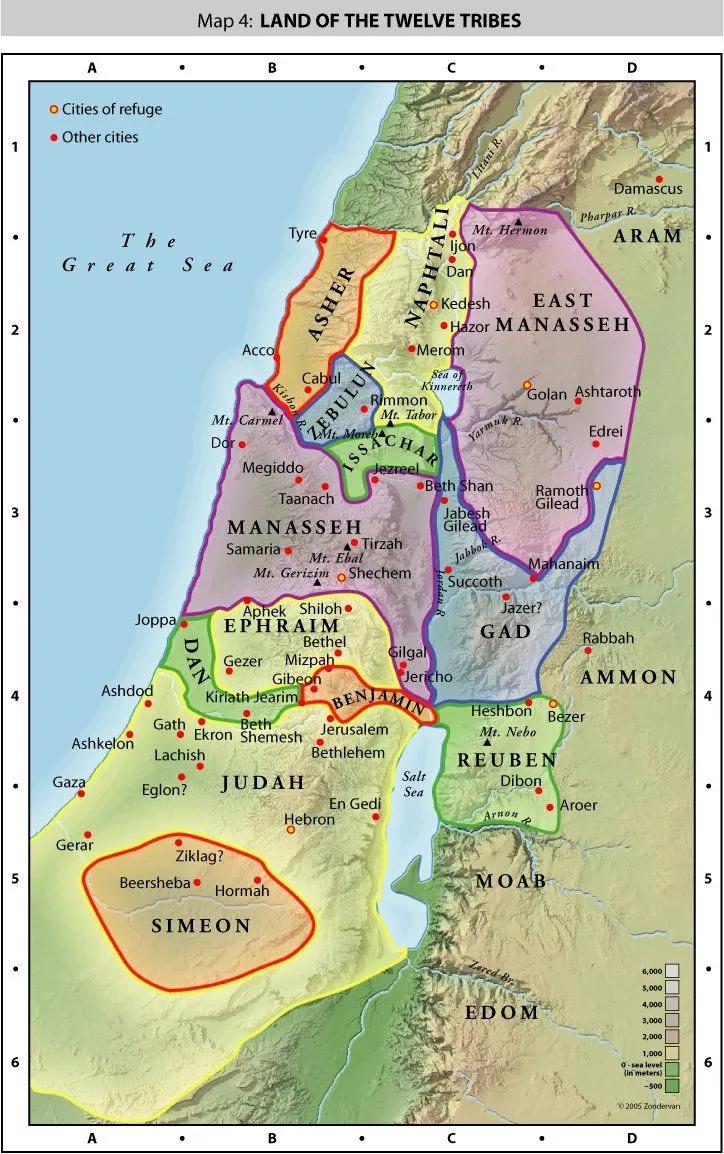 Moses’ Farewell  - Message 1, part 2 (Deu 4)
1-9  Battleplan (for Israel) 

10-24  Promise (to Isreal at Mt Sinai)

25-31  Prophecy (to Israel)

32-40  Salvation (Israel from Egypt)

41-49  Statutes & Judgments (for Israel)
Moses’ Three Messages in Deuteronomy

1st 1-4, 2nd 5-26, 3rd 27-34
Keywords:  Command/ed/s – 86x,  Hearken/hear – 82x, 
this day – 77x, Heart -45x,  Commandments – 42x,  
Love – 21x,  Statutes & Judgments – 17x, Forget – 16x, Remember 13x,  Teach 13x.  Fire – 13x (Mt Sinai in chapters 4-5)
Sunday School Through the Bible - 2024 
Mas de Cristo class



What is concealed in the Old Testament is revealed in the New Testament (19 mysteries).

(1) Learn – Romans 15:4  (2) Admonish – 1 Corinthians 10:1-13   
(3) Shadow – Col 2:17, Heb 8:5, 10:1  (4) Figure (model) – Heb  9:9, 11:19, 1 Peter 3:21 
(5) Type or antitype - specific people that are Godly or Ungodly 

COMPLETED books of the Bible

Old Testament:  Genesis (4), Exodus (4), Leviticus (2), Numbers (3), Deuteronomy (2), Psalms (4), Proverbs, Ecclesiastes, Amos, Obadiah, Malachi  

New Testament:  Mark, Colossians, Philemon, James, Jude 

Invites:  November 8-9 seminar at Annapolis, 10 MOTB Scribes & Scripture (2-6), 11 Men’s bonfire at Aquasco (5-8),
            13 MOTB America’s story of religious liberty (1-5), 26 MOTB Free entry (10-5) 
            28-30 2 Pe 3:18 Thanksgiving Retreat, “Preparing for the Rapture.”  

Invite to the 2024 daily Bible reading plan in 1 Samuel.   Reminder - Prepare for 2025.
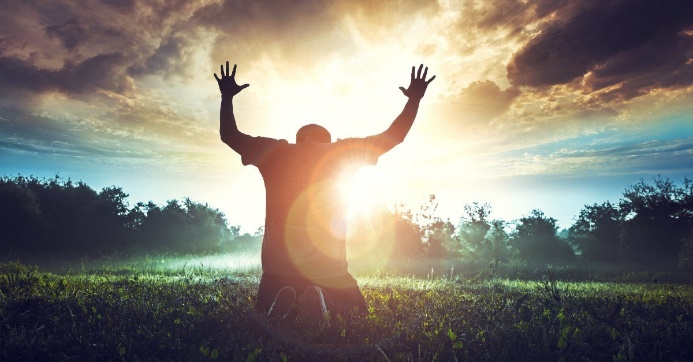 [Speaker Notes: -]